FY 2014-2015 Budget Presentation to Board of Finance
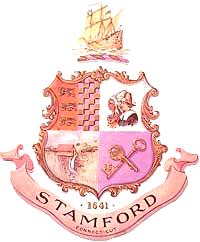 LAND USE BUREAU
Norman Cole, Bureau Chief
March 26, 2014
Summary of Operating Budget Request
2
Operating Budget Request by Activity
3
Operational Highlights
No changes are proposed in the programs, responsibilities or initiatives of the Land Use Bureau, which are largely defined by Charter and Ordinance.  The Land Use Bureau will continue to provide support to the four land use boards (Planning, Zoning, EPB and ZBA) and to conduct park and open space planning, support the Sustainable Stamford Program, prepare a recommended Capital Budget, administer long range land use planning programs, enforce zoning regulations and review development proposals.  
 
Major activities and highlights for 2013-1014 include the following:
 
Citywide Master Plan Update - on budget and scheduled to complete in the first quarter 2014-15.
Glenbrook/Springdale Transit Oriented Development Study - on budget and scheduled to complete in
first quarter 2014-15
West Side Transportation Study - to kickoff April 1, 2014.
Major Development Projects - South End development is 50% complete.  585 residential units were approved in the last 12 months and more than 1,400 residential units are under review.
Capital Budget planning – 2014-15 budget completed within Charter timeline.
4
Financial Highlights
The Land Use Bureau typically operates within its budget with salaries comprising 97.5% of the total.  Annual revenues from permit fees total approximately $350,000.  Budget increases for 2014-15 are for driven by refilling the Transportation Planner and Land Use Inspector positions.
5
Cost Management
2300 Land Use Administration
Cost Management Actions Taken in 2013/2014
Worked within allotted budget.
 
2310 Planning
Cost Management Actions taken in 2013/2014
Worked within allotted budget.
 
2320 Zoning
Cost Management Actions taken in 2013/2014
Worked within allotted budget.
 
2330 Zoning Board of Appeals
Cost Management Actions taken in 2013/2014
Worked within allotted budget.
 
2340 Environmental Protection
Cost Management Actions taken in 2013/2014
Worked within allotted budget.
6
Significant Requests for 2014-2015
Addition of 2 new positions; Transportation Planner and Land Use Inspector.
Increase in insurances with the additions of Classified Pension Fund and OPEB Contribution.
Contractual wage and step increases.
7